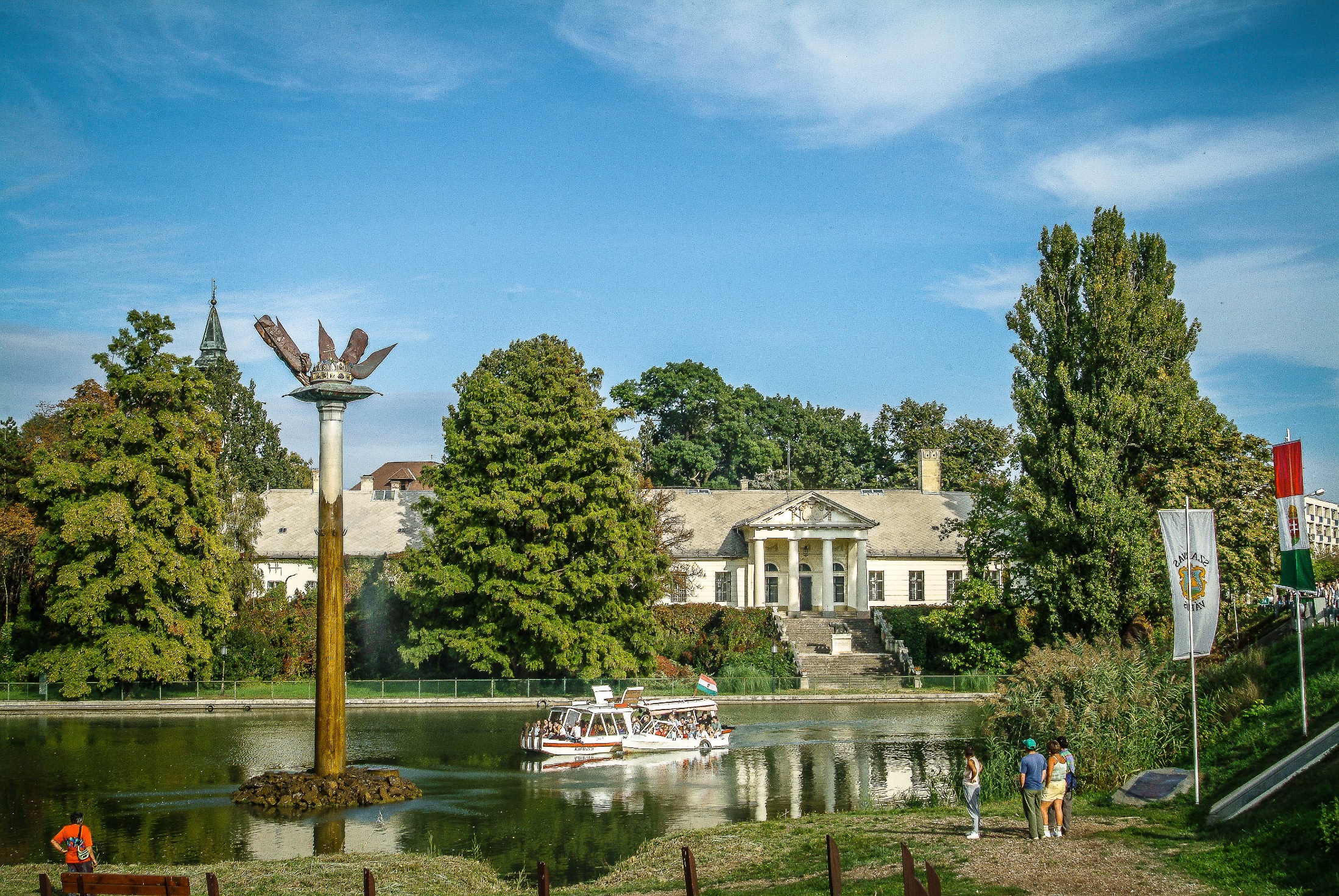 Roma és nem roma önkormányzatok együttműködése
Szarvas Város
Három nemzetiségű város
10-15% szlovák
10-15% roma
Szlovák és Roma Nemzetiségi 
    Önkormányzat
Hagyományok ápolása
Önkormányzat együttműködése a nemzetiségi önkormányzatokkal
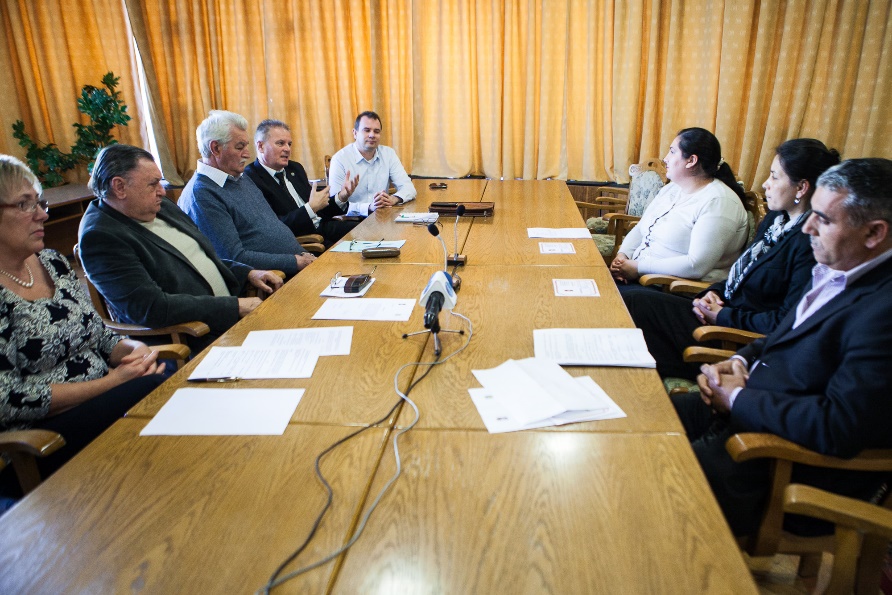 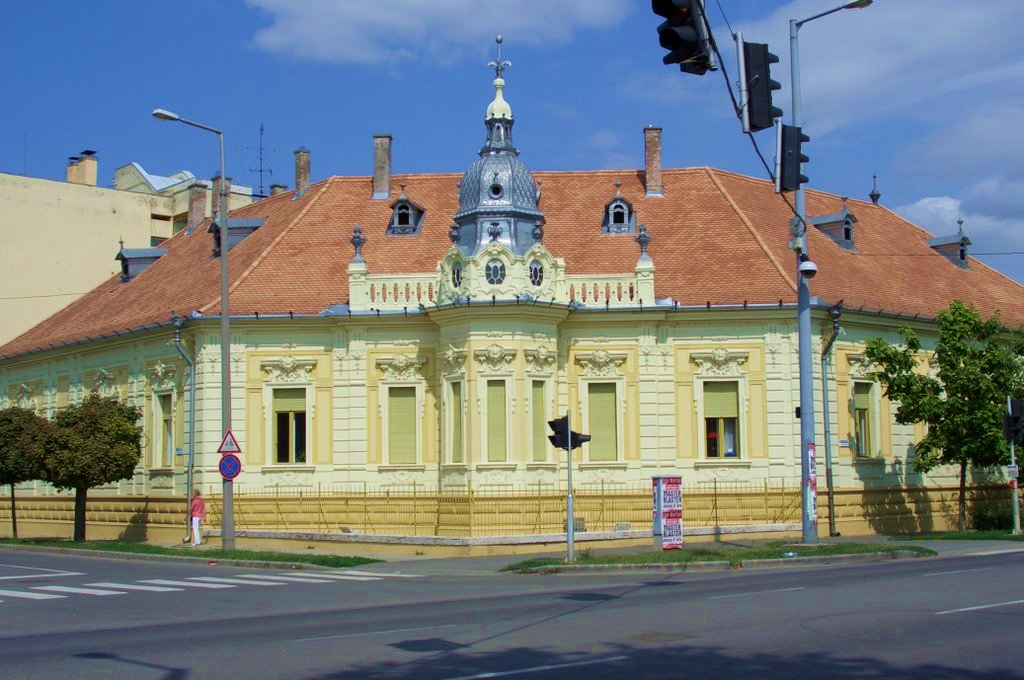 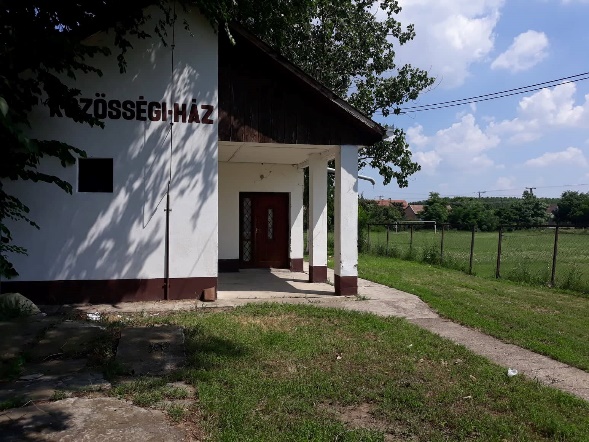 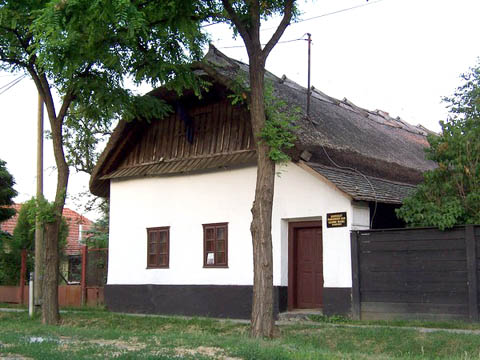 Roma Önkormányzat pénzbeli és természetbeni támogatása
Működési támogatás biztosítása
Közösségi ház biztosítása
Rendezvények, események támogatása
Szakmai és jogi segítségnyújtás
Számviteli nyilvántartás és pénzügyi ellenjegyzés
Iratkezelés
Testületi ülések jegyzőkönyveinek készítése
A jó gyakorlat célja
elsődleges célcsoport a helyi roma és nem roma lakosság nemre, életkorra és egyéb különbségekre való tekintet nélkül
a roma kisebbség munkaerő piacra történő bejutásának segítése
hagyományok újjáélesztése fesztivál keretében
Roma napok keretében a kultúra megismertetése a szarvasi lakossággal
A jó gyakorlat megvalósított elemei
Roma kultúra napja
DADA nap
Pünkösdi kupa
Közfoglalkoztatás
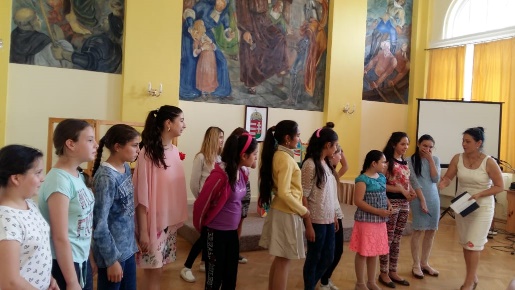 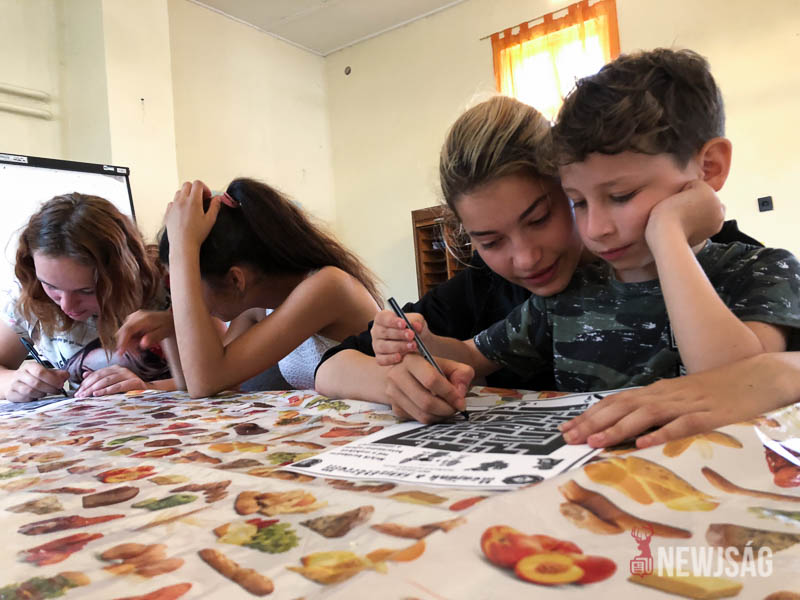 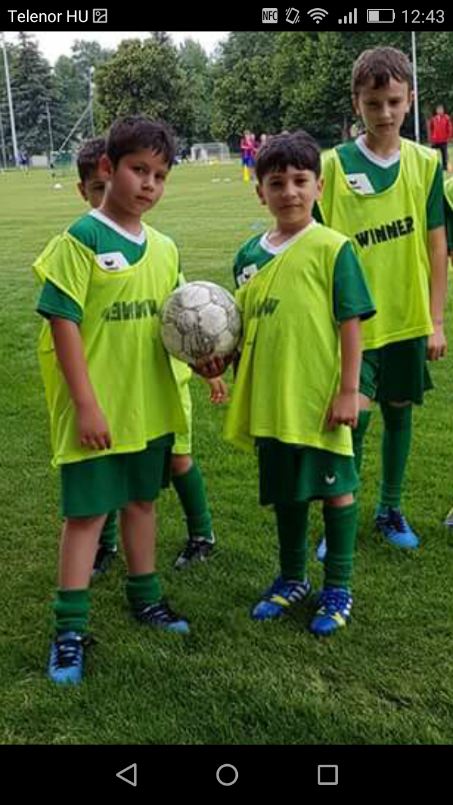 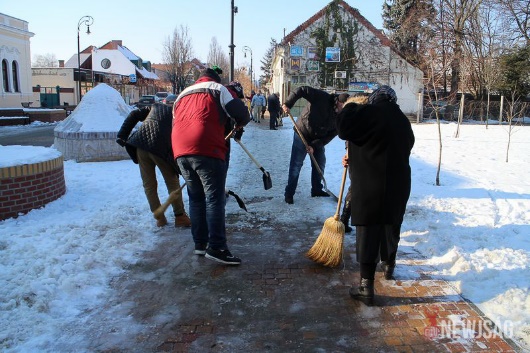 A jó gyakorlathoz kapcsolódó Szarvas Város Önkormányzat pályázatai
EFOP- 1.5.3-16-2017-00064. számú „Humán szolgáltatások fejlesztése Szarvas térségben”
TOP-7.1.1-16-2016-00048. számú „Szarvasi Helyi Közösségi Helyi Fejlesztési Stratégia”
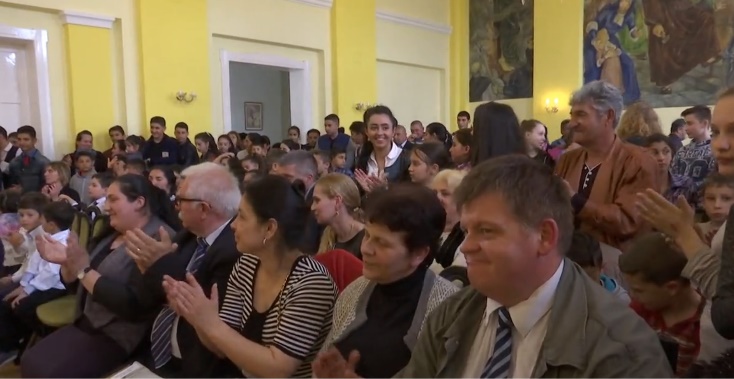 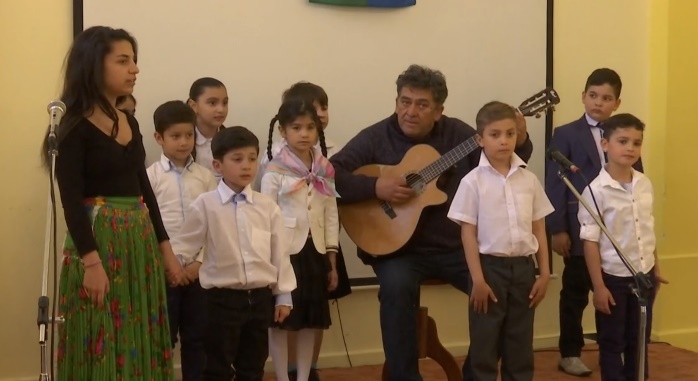 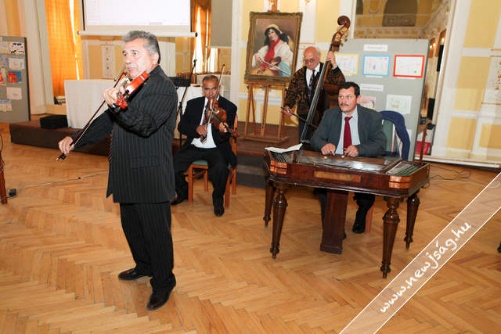 A jó gyakorlathoz kapcsolódó Roma Nemzetiségi Önkormányzat pályázata
EFOP-1.4.4-17-2017-00091. számú 
„Roma lányok továbbtanulási esélyeinek növelése Szarvason (Bari Shej)
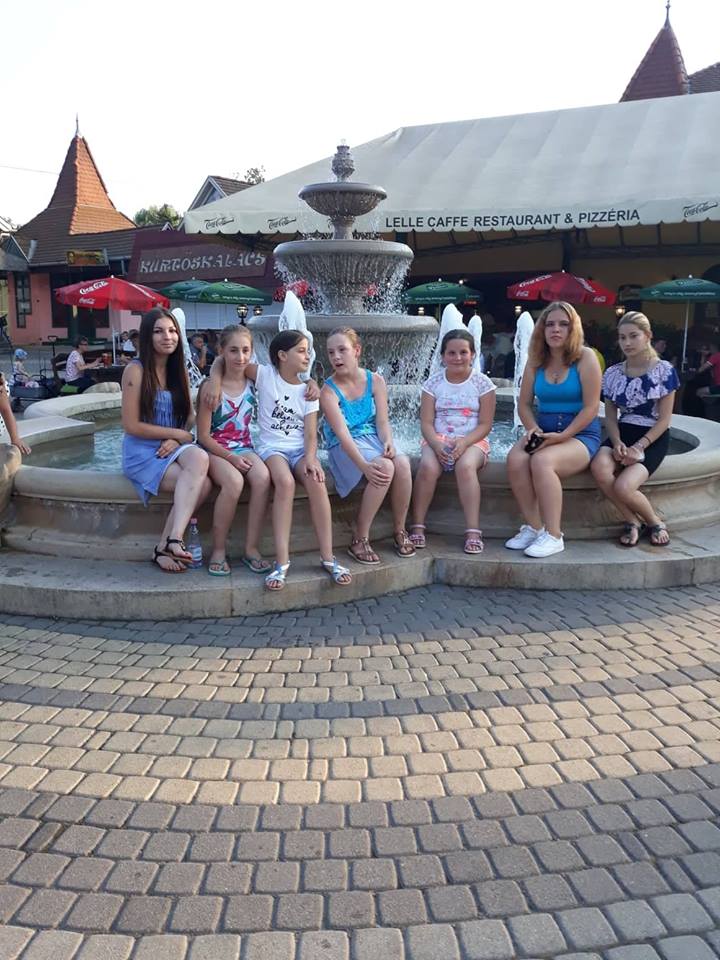 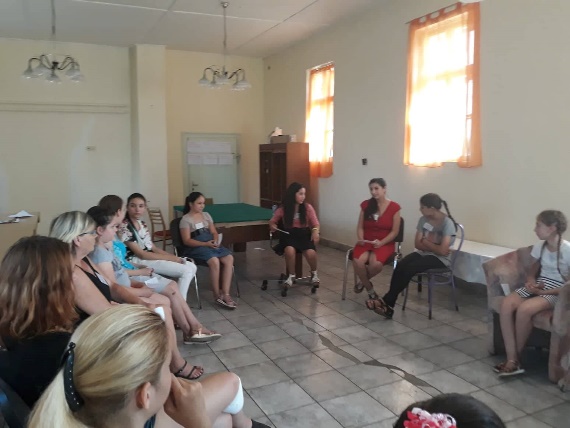 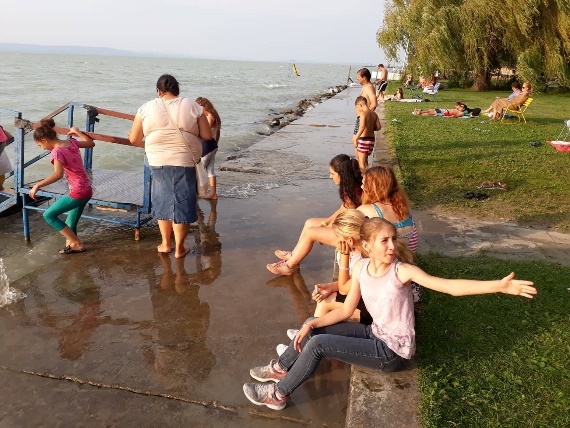 Köszönjük szépen megtisztelő figyelmüket!Várjuk Önöket sok szeretettel Szarvas Városában!
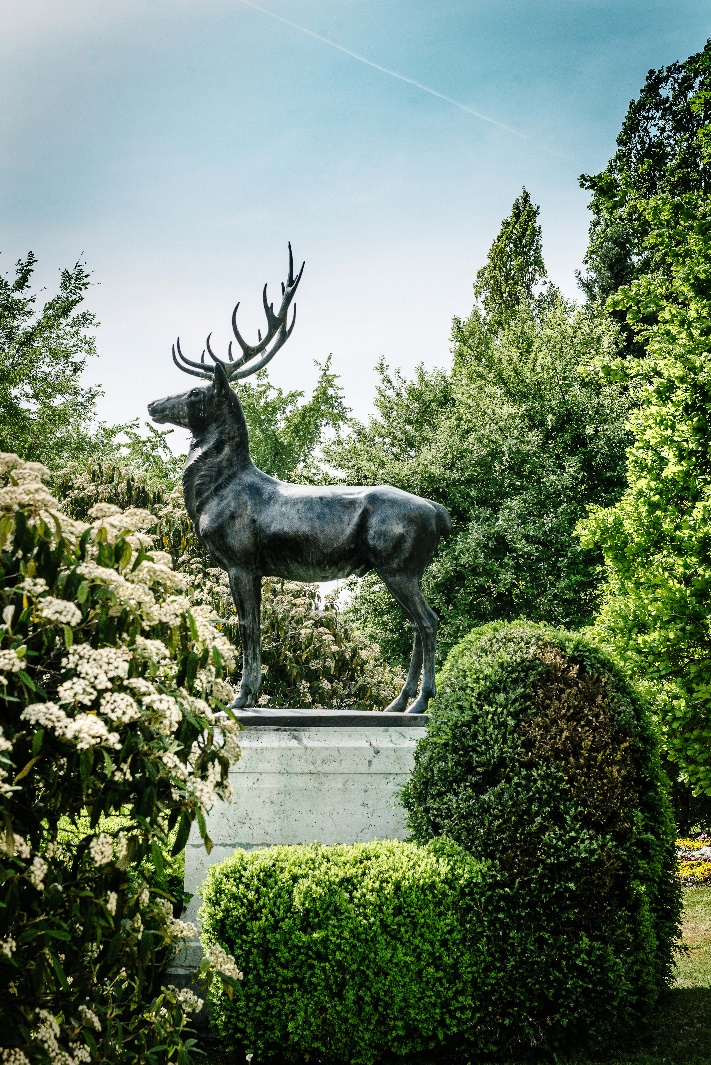